Factors of the Algebraic Expression
[Speaker Notes: Notes for Teacher – N/A

Suggestions: N/A
Source of Multimedia Objects (Image/audio/ Video/Animation) used in this slide - N/A]
Factors of the Algebraic Expression
Activity
Aim: To determine factors of given algebraic expression.
Materials required: Two medium size boxes, placards, one white sheet, scissor, glue.
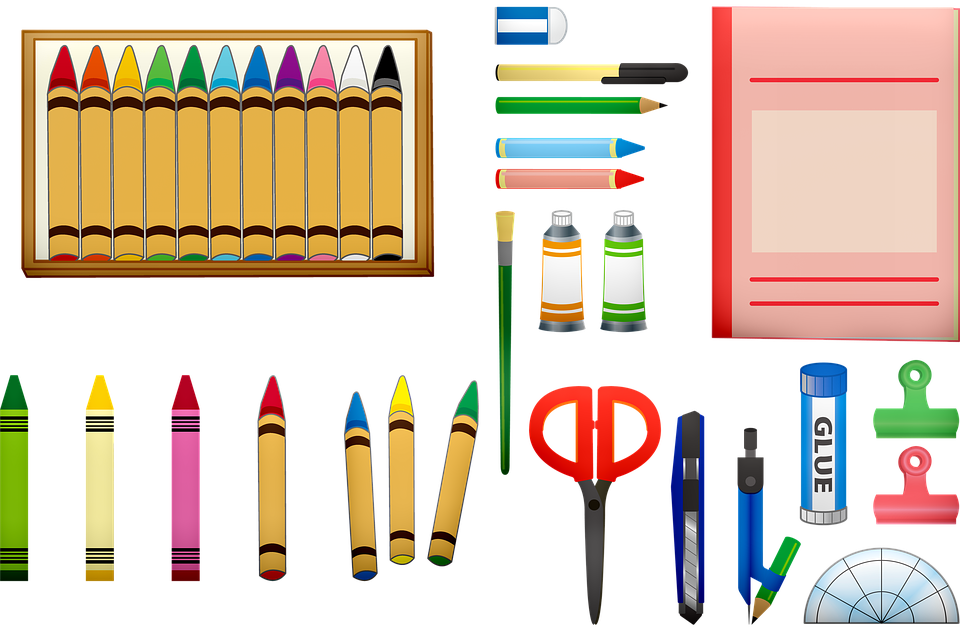 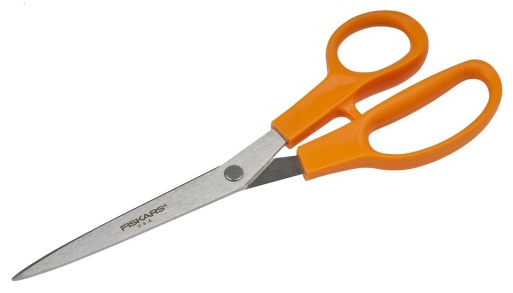 [Speaker Notes: Notes for Teacher - Instruction:
Two days before the activity, let the teacher write a list of enough number of 
algebraic expressions and their factors (Approximately the number of expressions
 is at least one third of the class strength). Avoid expressions of the form 
(a + b)2 so that each expression has two distinct factors.
 Thus, each expression is  associated with two factors. For each expression choose three students and  assign one to an expression and to the rest, a factor each. For example if the  expression is x2 + 5x + 6 then its factors are x + 2 and x + 3. Now assign x2 + 5x + 6  to student 1, x + 2 to student 2 and x + 3 to students 3. Repeat it for all. Ask each student to prepare a placard of size  8cmx5cm and write the expression assigned to them.
Suggestions: N/A
Source of Multimedia Objects (Image/audio/ Video/Animation) used in this slide
Scissors: https://pixabay.com/photos/scissors-cut-fiskars-cutting-paper-2202215/
Glue: https://pixabay.com/illustrations/school-supplies-crayons-scissors-3832556/
3. White paper: https://pixabay.com/photos/marble-mockup-flatlay-ecommerce-3683818/]
Factors of the Algebraic Expression
Procedure:
Step 1: Collect the cards from the teacher. 
Step 2: Identify whether it is an algebraic expression or factors. 
Step 3: Come and put your cards in the respective boxes.
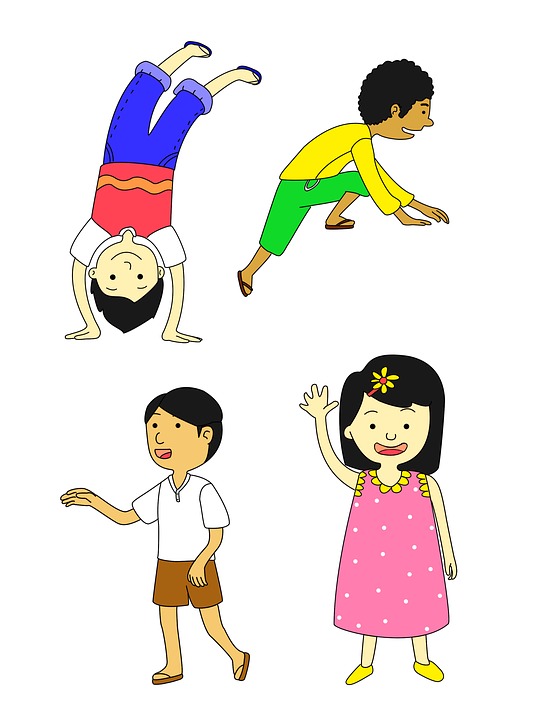 Factors
Algebraic expression
[Speaker Notes: Notes for Teacher – N/A

Suggestions: N/A
Source of Multimedia Objects (Image/audio/ Video/Animation) used in this slide –
1. Boy: https://pixabay.com/illustrations/kids-play-child-children-playing-1340525/]
Class is divided into two groups, approximately one-third of students in group A and the remaining students in group B and make them sit separately.
Factors of the Algebraic Expression
Step 4
Procedure:
Each student of group A to pick a card from the first box, start factorizing the algebraic expression in that card.
Step 5
Group B will also pick one card from the second box. Then the students are made to stand in one or two rows holding their cards.
Step 6
[Speaker Notes: Notes for Teacher – N/A

Suggestions: N/A
Source of Multimedia Objects (Image/audio/ Video/Animation) used in this slide – N/A]
Student who completes his factorization work will move to the other side, try to find students holding the cards with factors calculated by him.
Factors of the Algebraic Expression
Step 4
Step 4
Procedure:
The activity can be repeated so that each student gets the chance to do the factorization exercise at least once.
[Speaker Notes: Notes for Teacher – N/A

Suggestions: N/A
Source of Multimedia Objects (Image/audio/ Video/Animation) used in this slide – N/A]
Factors of the Algebraic Expression
Conclusion: 
 
The activity makes the students to enjoy factorization.
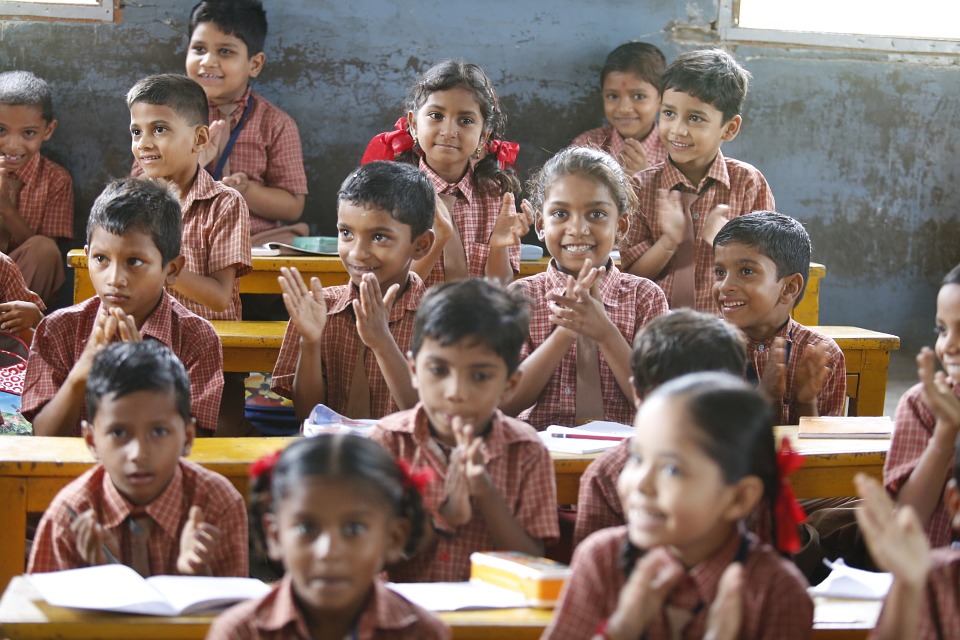 [Speaker Notes: Notes for Teacher – N/A

Suggestions: N/A
Source of Multimedia Objects (Image/audio/ Video/Animation) used in this slide – N/A
1. Children: https://pixabay.com/photos/happy-children-education-876541/]
MM Index
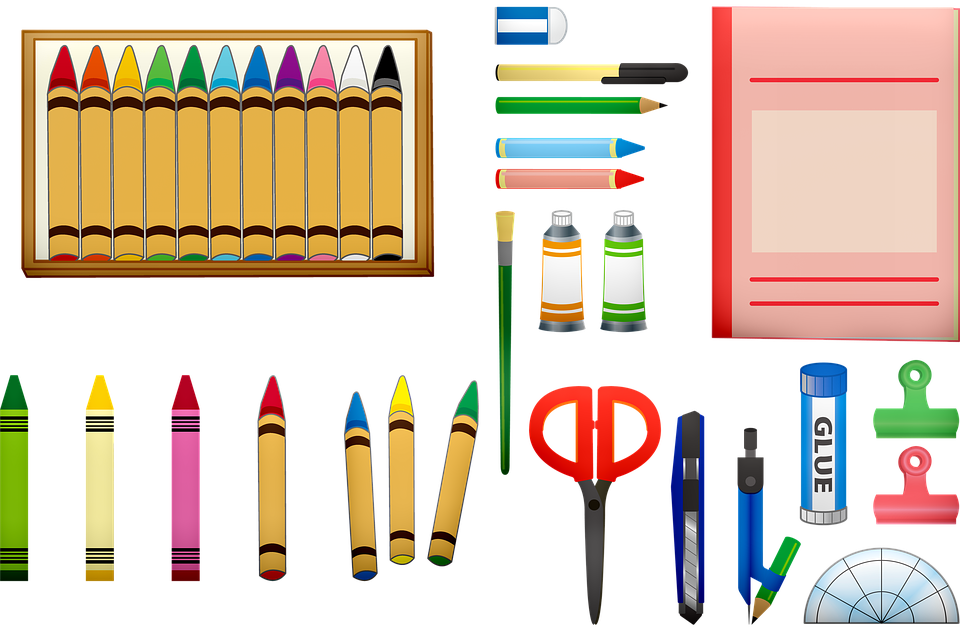 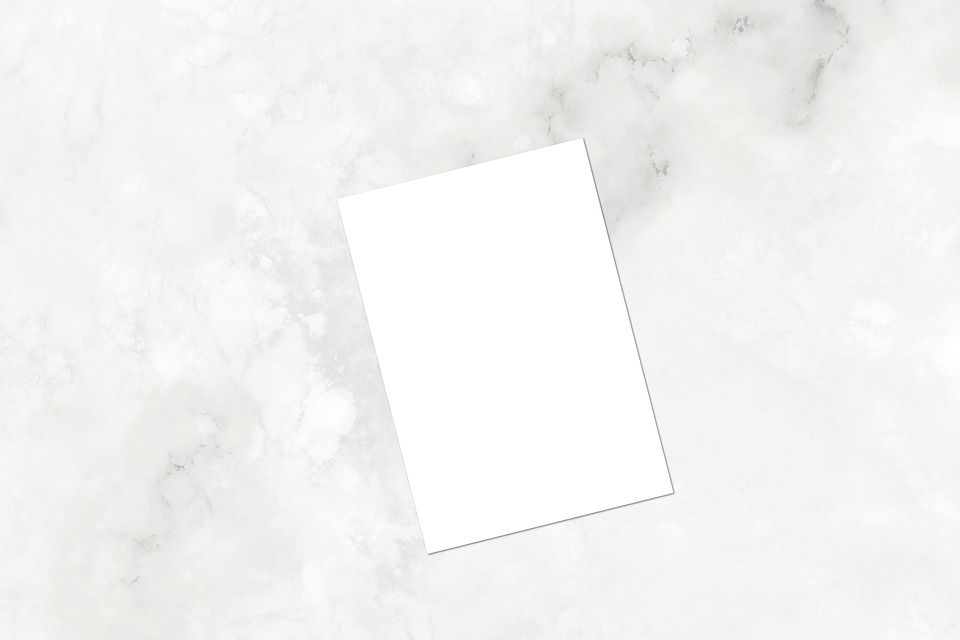 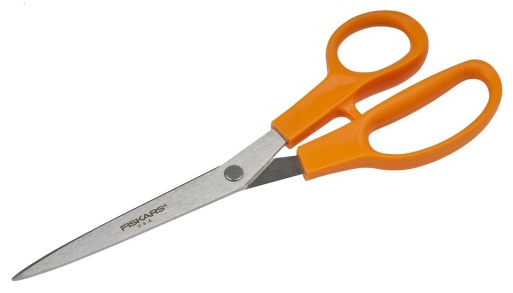 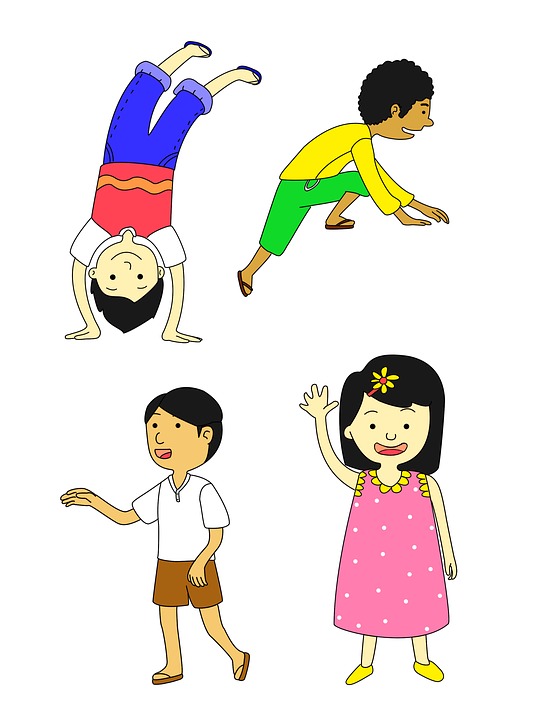 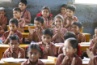